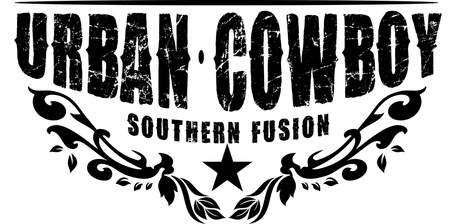 Wedding Catering Packages
Taco or Fajita Bar - $14.99 Per Person / BBQ Buffet $16.99 Per Person
Basic Package
$19.00 Per Person
Labor additional
Includes – 
*Buffet Style Salad
*Buffet Dinner Tier 1 
(Choice 2 Entrees / 2 Sides)
Tier 2 / combo tier additional
Includes – 
*Tapas, Charcuterie & Cheese Station
*Buffet Style Salad 
*Buffet Dinner (Tier 1 $23 / Tier 2 adds $1 per person)
Gold Package
$23 Per Person
Labor additional
Includes – 
*Tapas, Charcuterie & Cheese Station
*2 Passed Hors D’oeuvres
 (for Cocktail Hour)
*Buffet Style Dinner (Choice from all Tiers / 2 Entrees / 2 Sides
*Buffet or Plated Salad
Deluxe Package
$29 Per Person
Labor additional
Make any package Family Style or Plated for additional labor fees
*Upgrade to China/Silverware for $4.00 Per Person + tax